MENG 3071Chapter 6Cam Design
All figures taken from Design of Machinery, 3rd ed. Robert Norton 2003
1
Cams
Function generator
Can generate a true dwell
2
Cam Terminology
Type of follower motion (rotation, translation)
Type of joint closure (force, form)
Type of follower (roller, mushroom, flat)
Direction of follower motion (radial, axial)
Type of motion constraints (critical extreme position(CEP) and critical path motion (CPM))
Type of motion program (rise-fall (RF), rise-fall-dwell (RFD), rise-dwell-fall-dwell (RDFD)
3
Type of Follower Motion
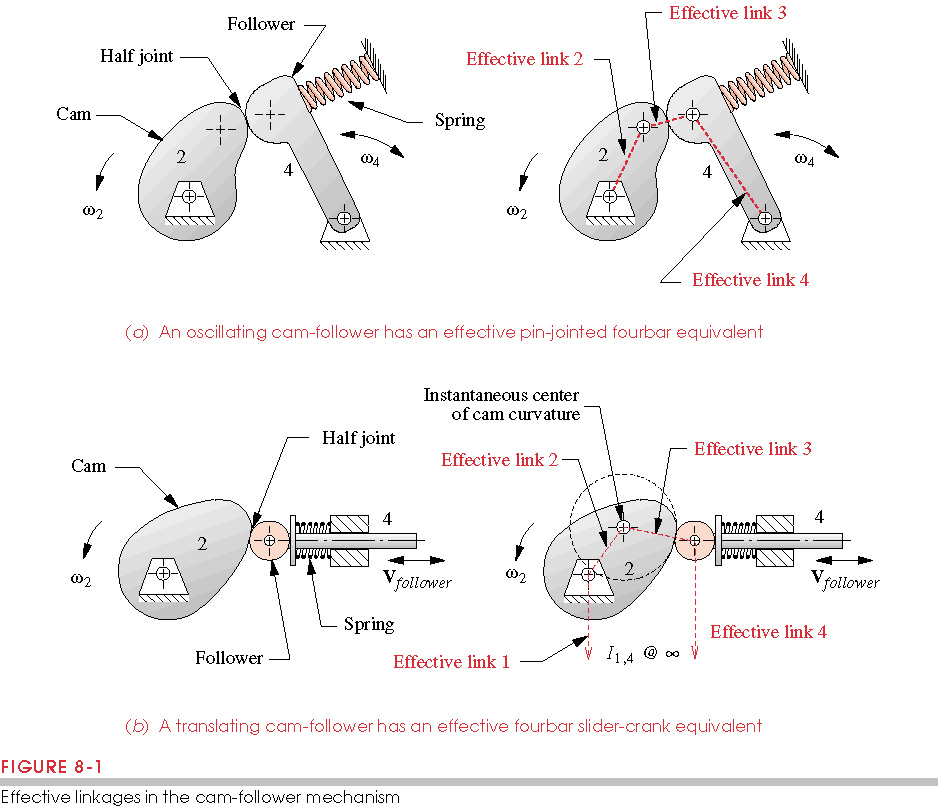 Oscillating follower
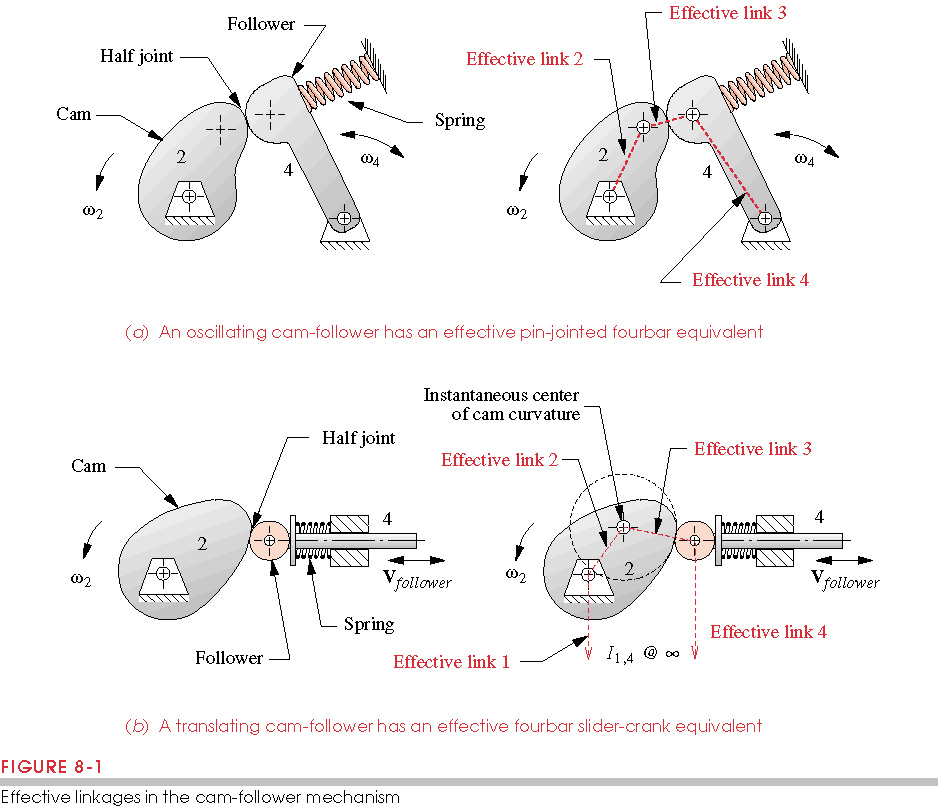 Translating follower
4
Type of Joint Closure
Force and form closed cams
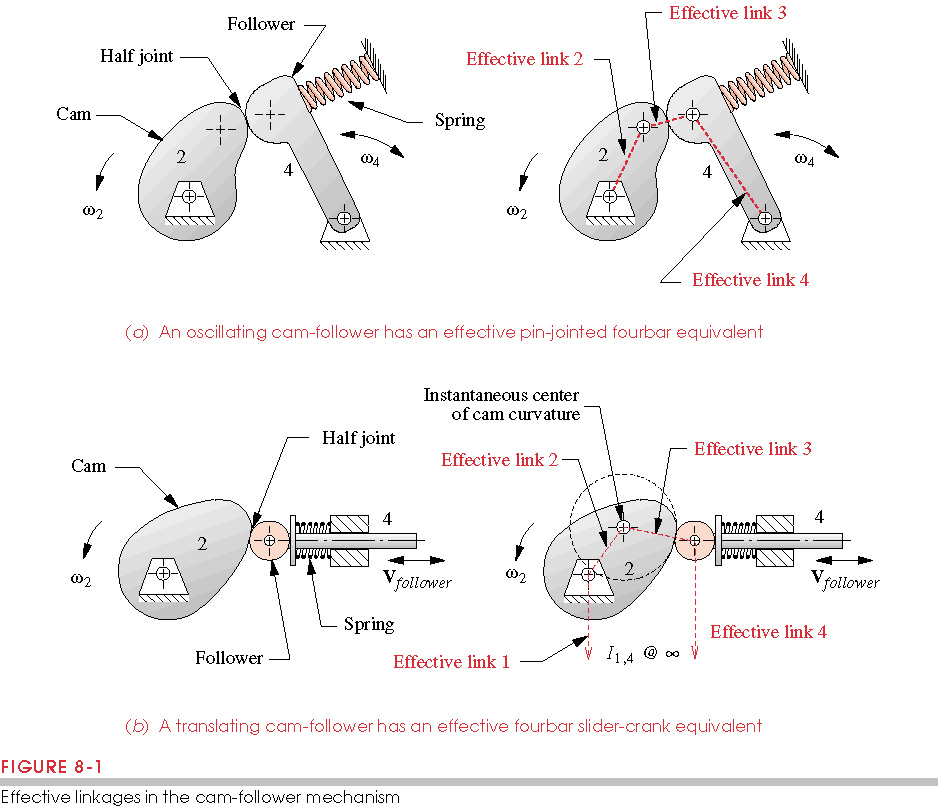 Force closed cams require an external force to keep the cam in contact with the follower
 A spring usually provides this force
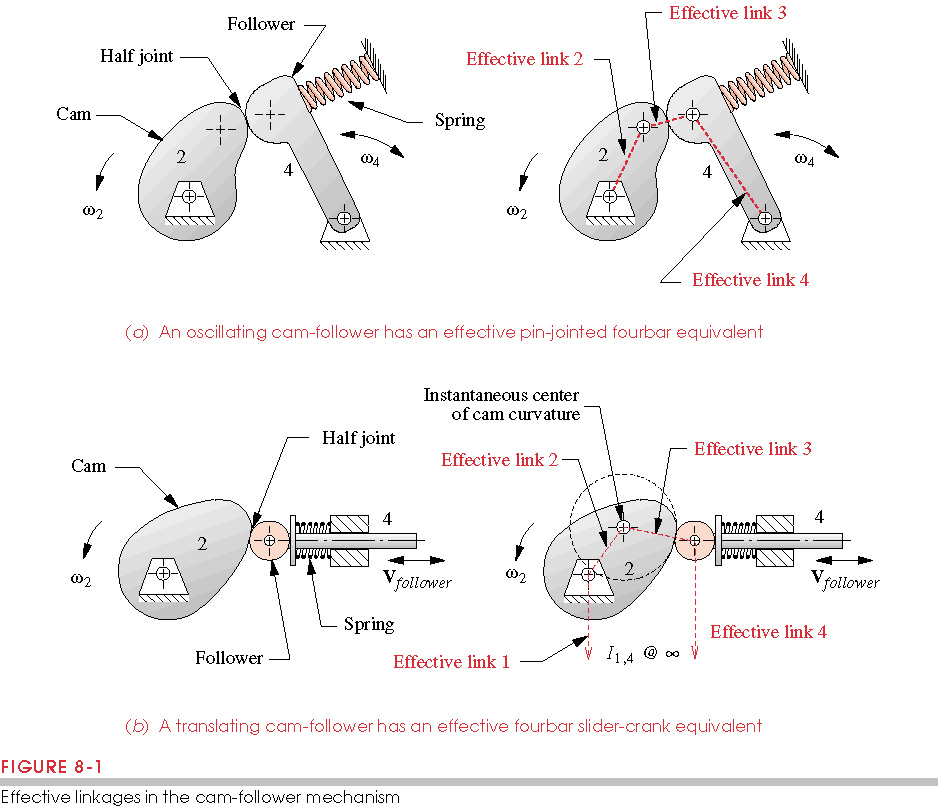 5
Type of Joint Closure
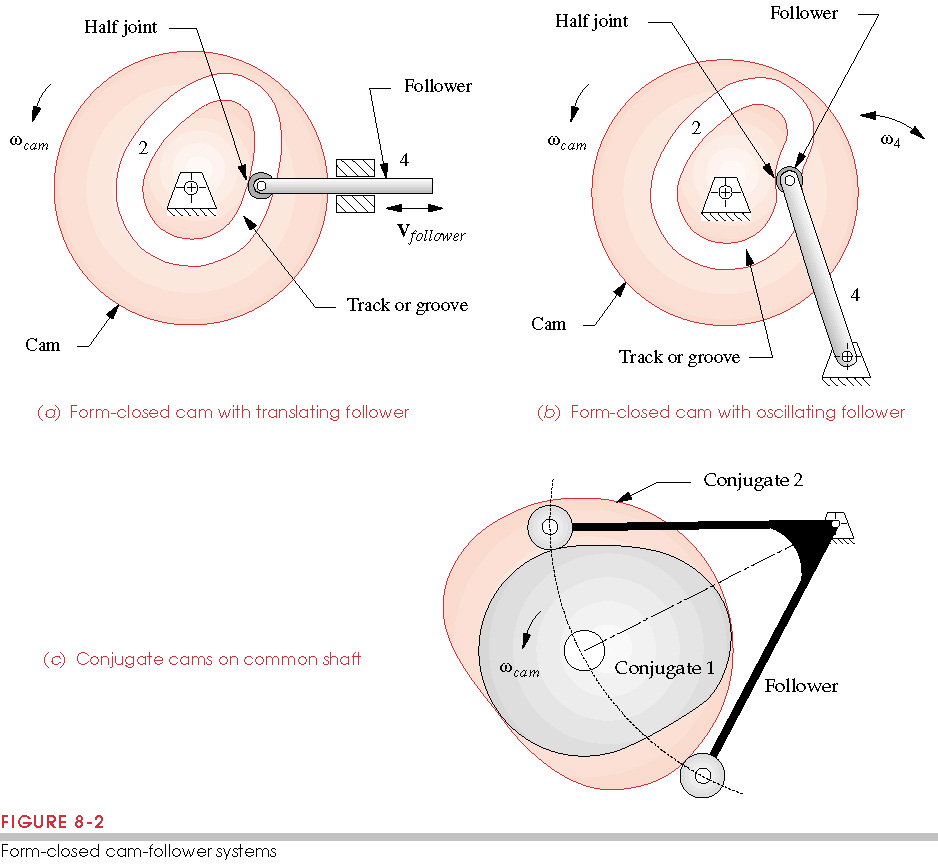 Form closed cams are closed by joint geometry
Slot milled out of the cam
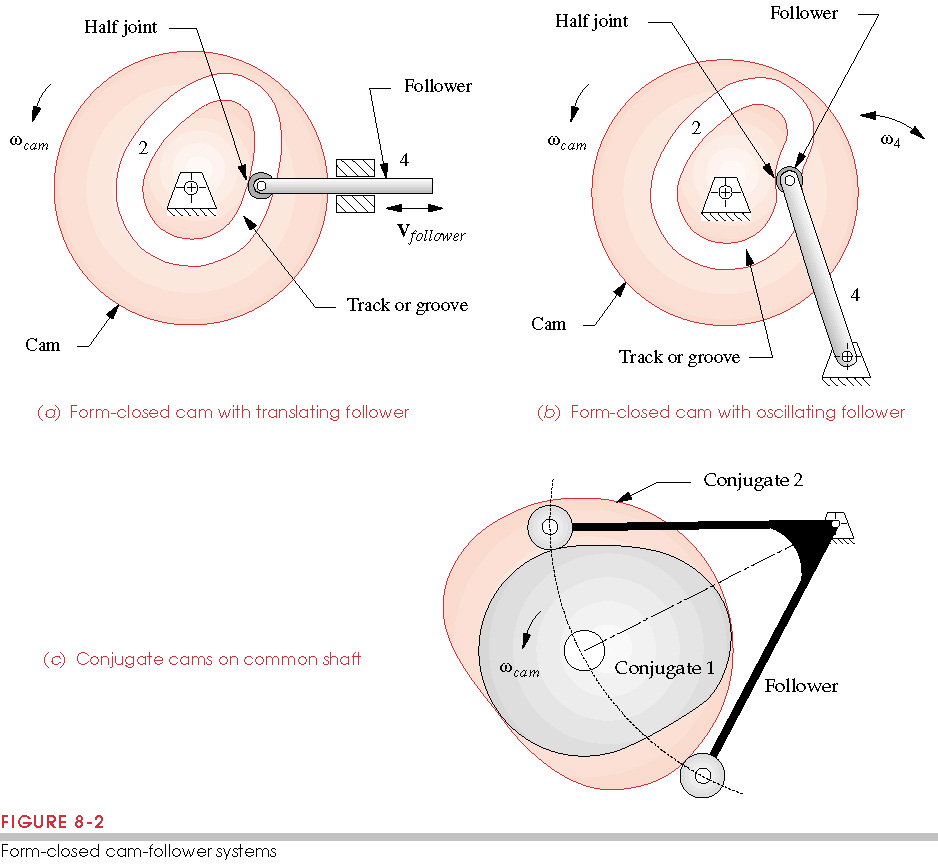 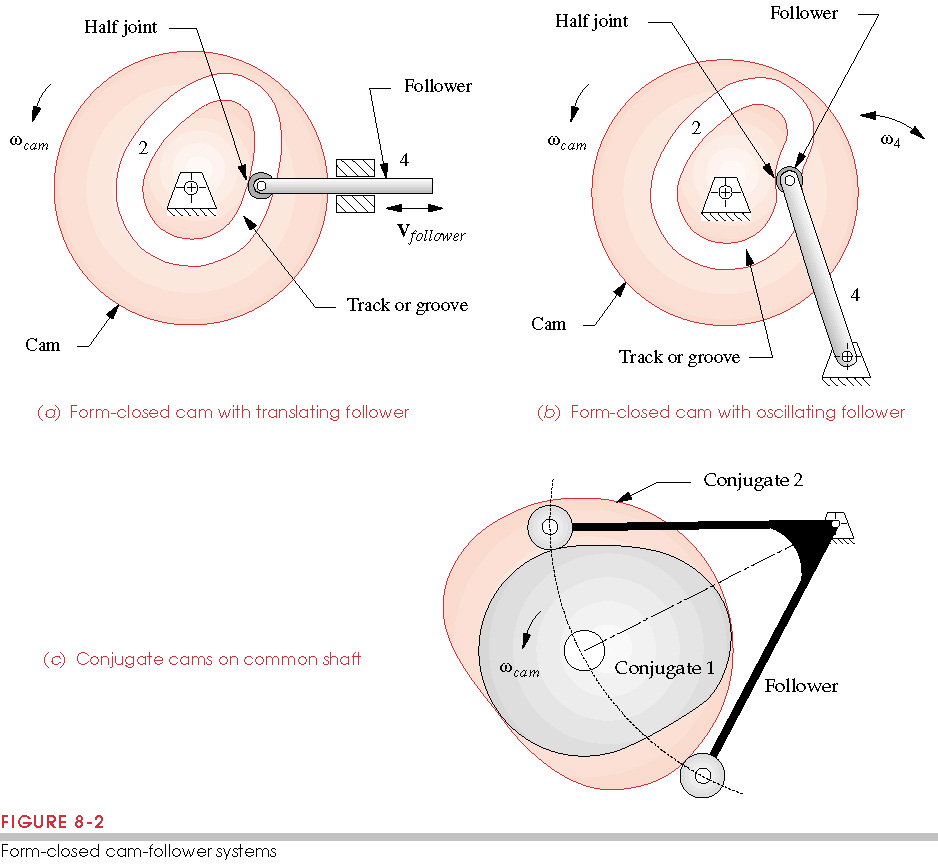 6
Types of Followers
Flat-Faced Follower
Roller Follower
Mushroom Follower
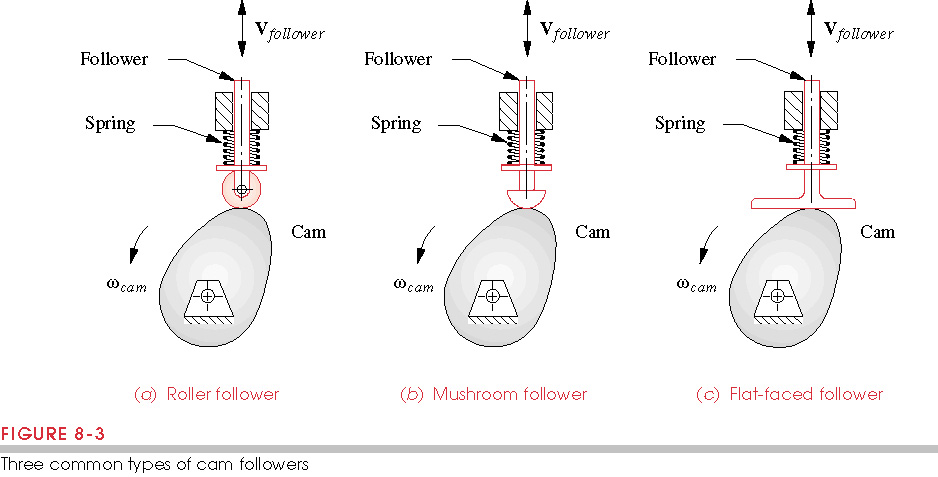 Roller Follower
Mushroom Follower
Flat-Faced Follower
7
Direction of Follower Motion
Radial or Axial
Radial Cam
Axial Cam
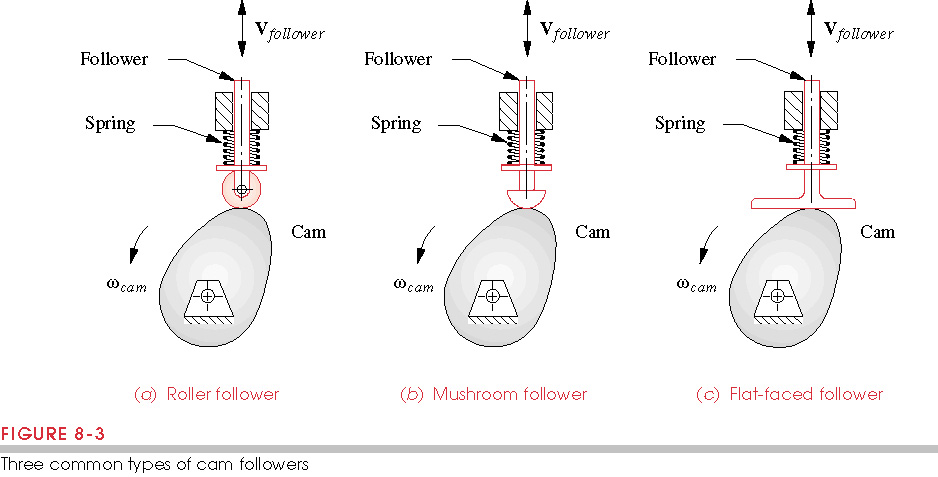 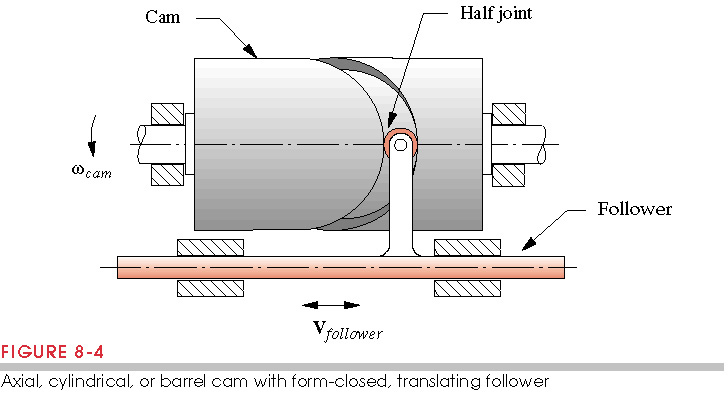 8
Cam Terminology (review)
Type of follower motion (rotation, translation)
Type of joint closure (force, form)
Type of follower (roller, mushroom, flat)
Direction of follower motion (radial, axial)
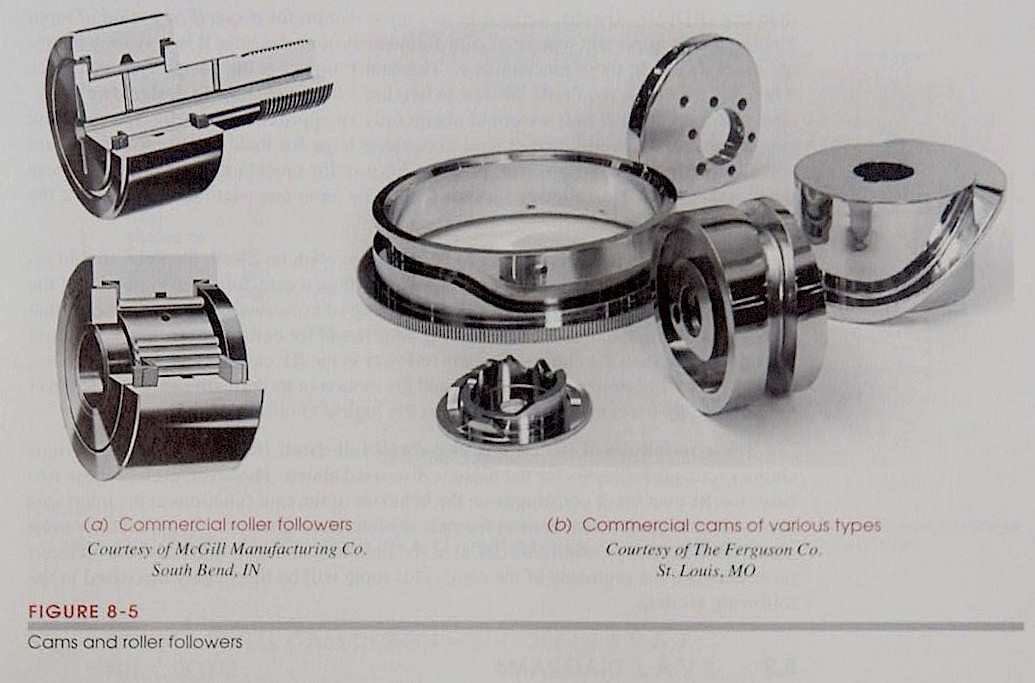 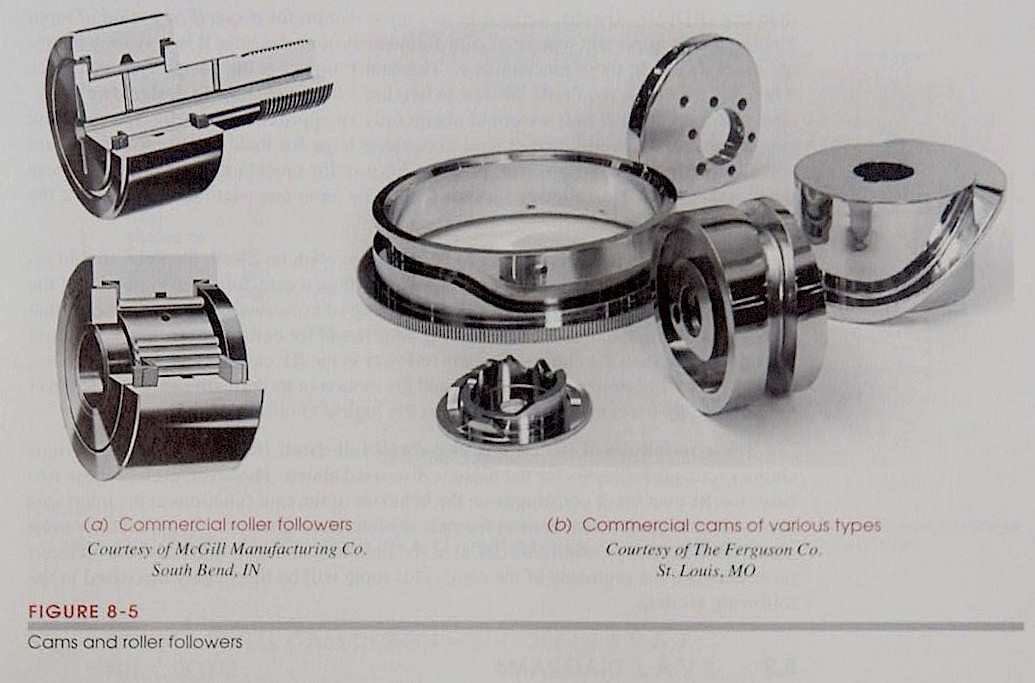 9
Type of Motion Constraints
Critical Extreme Position (CEP) – start and end positions are specified but not the path between 
Critical Path Motion (CPM) – path or derivative is defined over all or part of the cam
10
Type of Motion Program
From the CEP cam profile
Dwell – period with no output motion with input motion.
Rise-Fall (RF) – no dwell  (think about using a crank-rocker)
Rise-Fall-Dwell (RFD) – one dwell
Rise-Dwell-Fall-Dwell (RDFD) – two dwells
11
SVAJ Diagrams
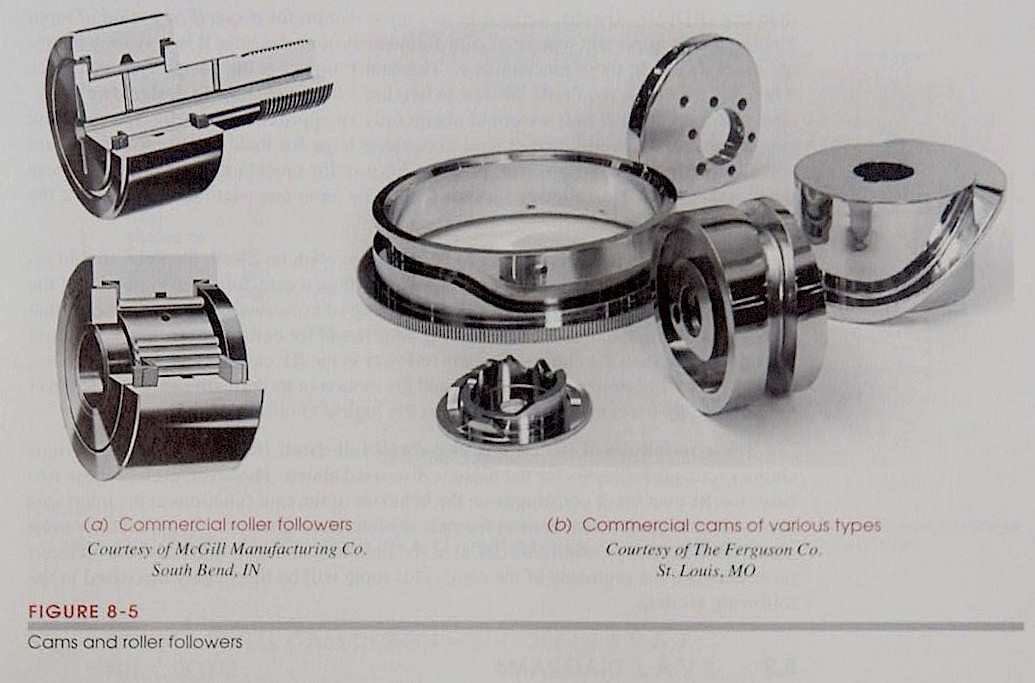 Unwrap the cam
Plot position (s), velocity (v), acceleration (a) and jerk (j) versus cam angle
Basis for cam design
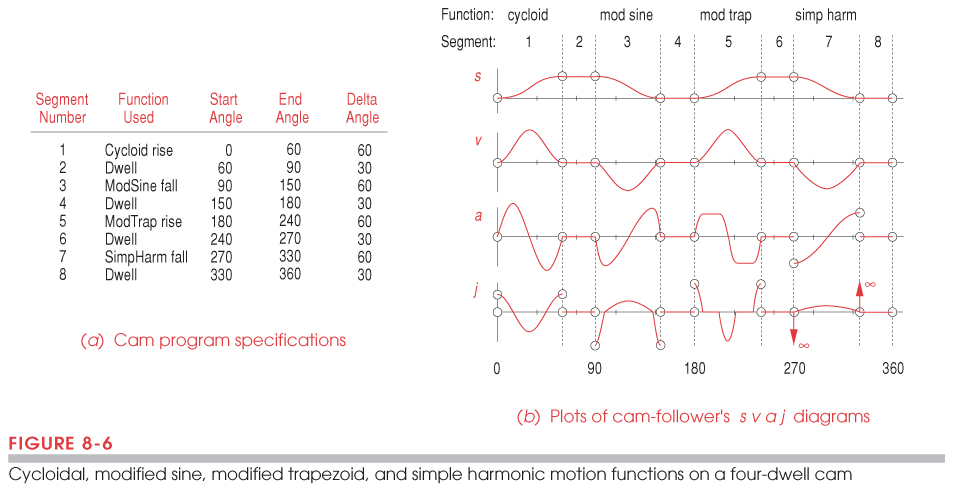 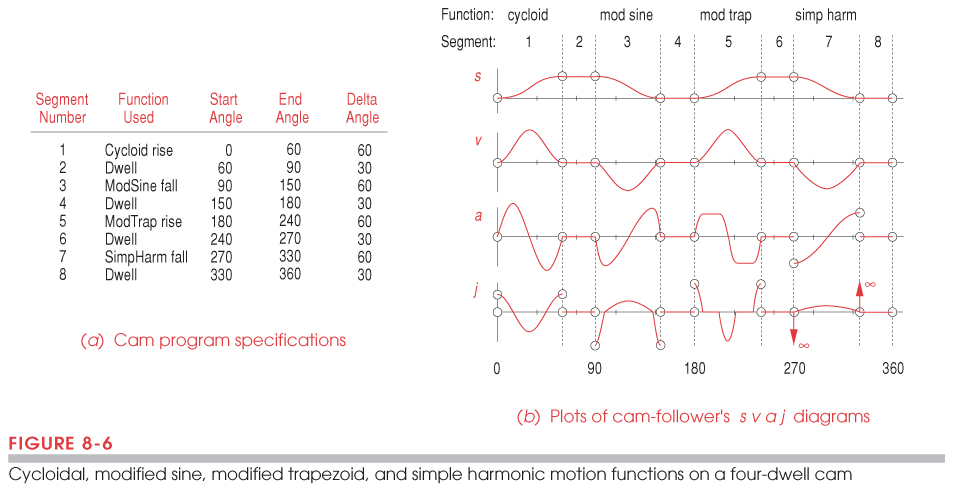 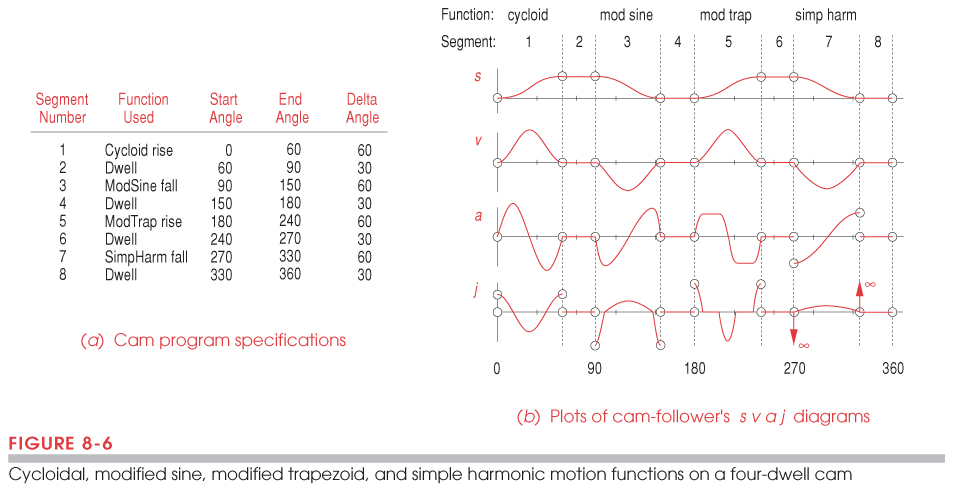 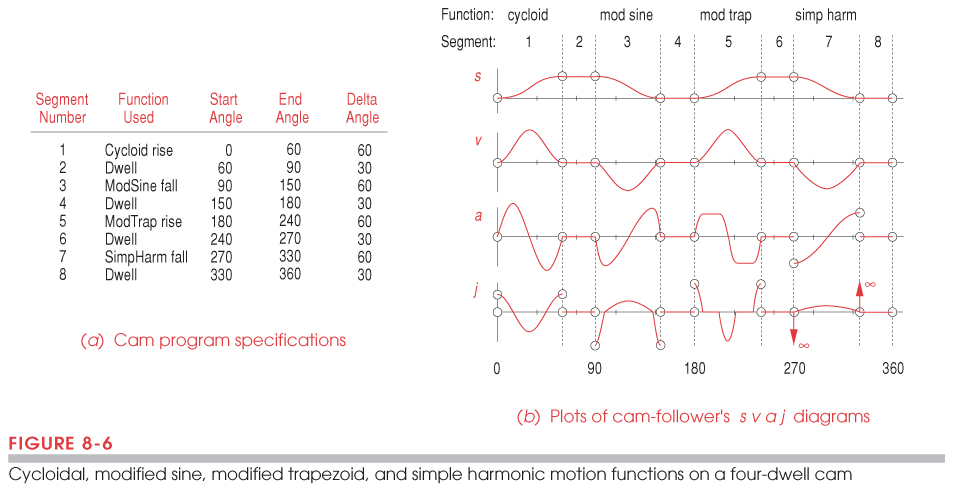 12
RDFD Cam Design
Motion is between two dwells
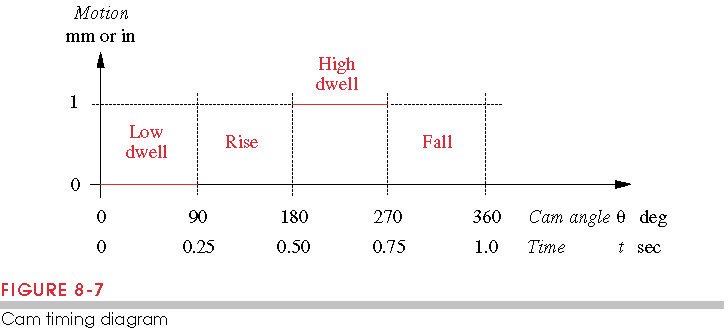 13
RDFD Cam, Naïve Cam Design
Connect points using straight lines
Constant velocity
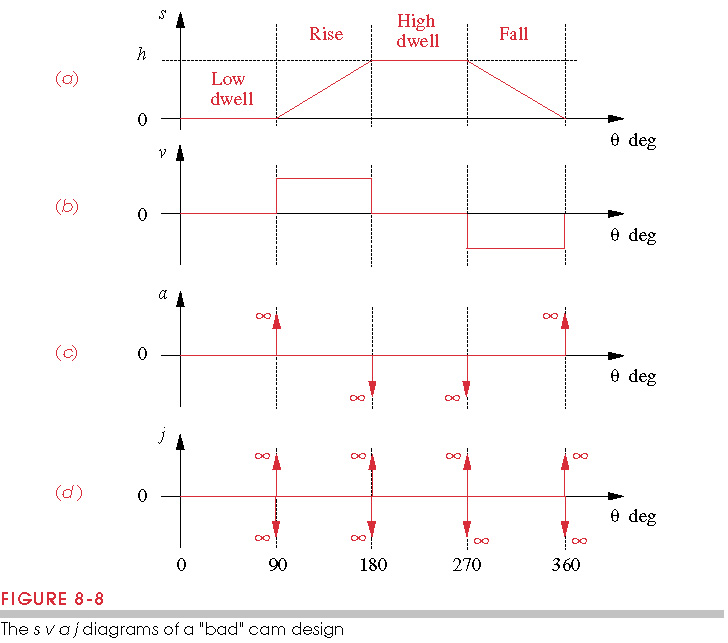 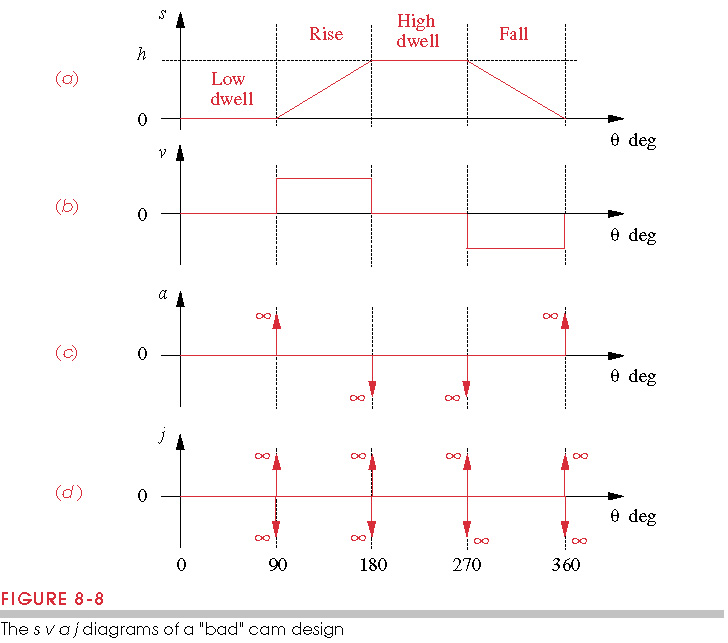 Infinite acceleration and jerk
Not an acceptable cam program
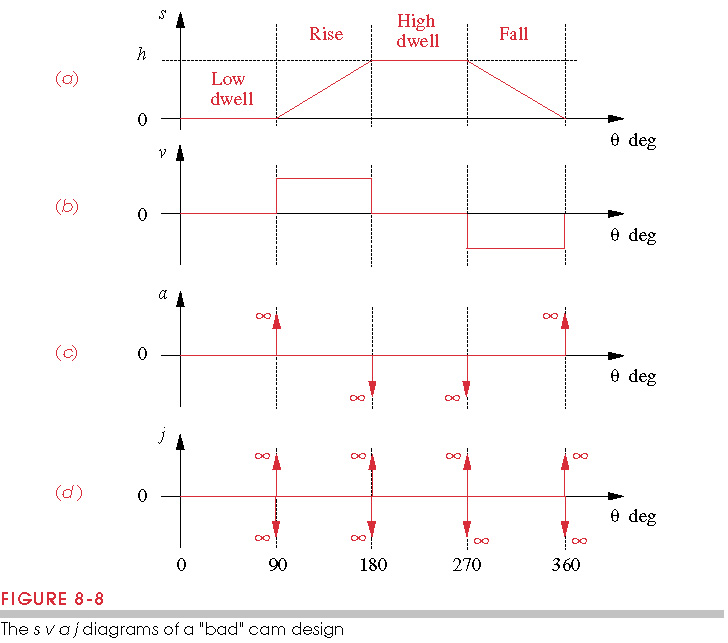 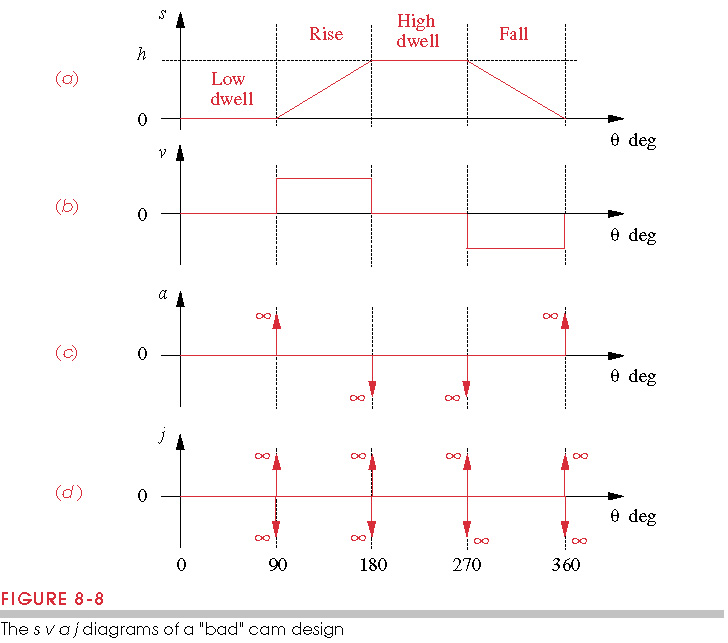 14
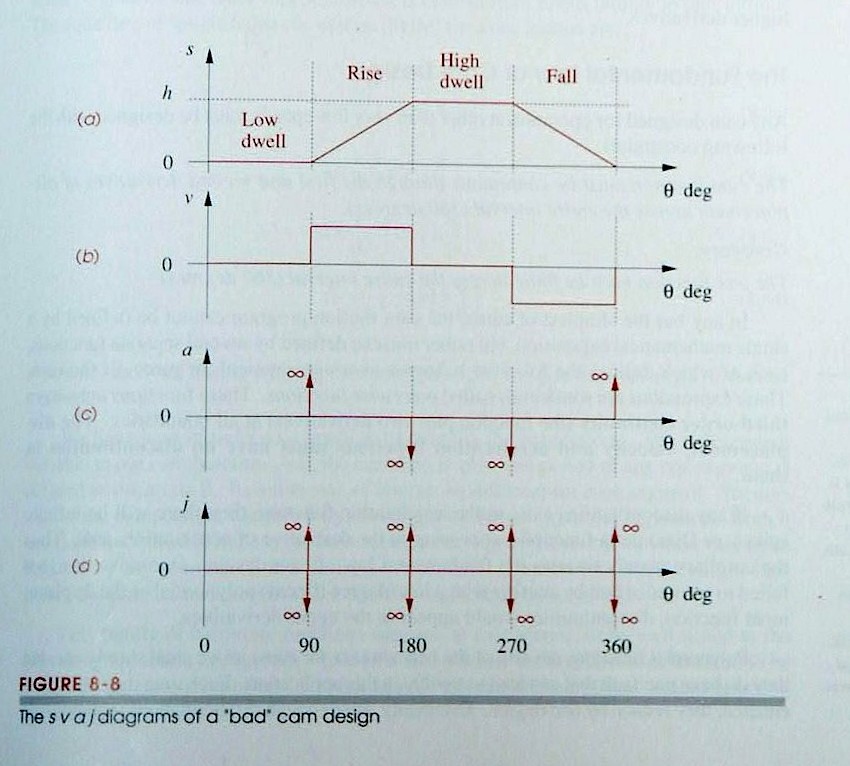 Fundamental Law of Cam Design
Any cam designed for operation at other than very low speeds must be designed with the following constraints:
The cam function must be continuous through the first and second derivatives of displacement across the entire interval (360°).
Corollary:
The jerk must be finite across the entire interval (360°).
15
RDFD Cam Sophomore DesignSimple Harmonic Motion
∞
∞
Sine function has continuous derivatives
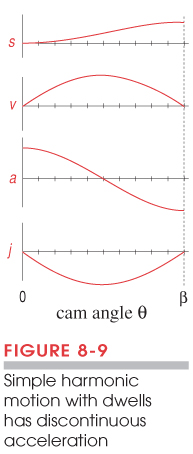 h
Acceleration is discontinuous
 Jerk is infinite (bad cam design)
16
RDFD Cam, Cycloidal
h
Start with acceleration & integrate:
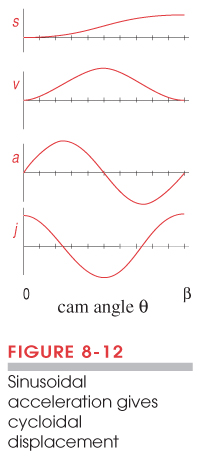 then:
Since
at
17
RDFD Cam, Cycloidal
h
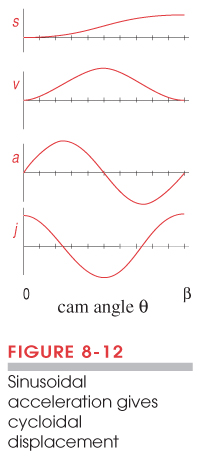 Since s=0 at q=0, k2=0
Since s=h at q=b,
18
RDFD Cam, Cycloidal
h
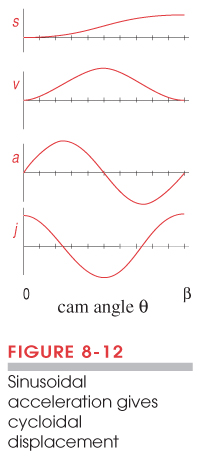 Equation for a cycloid.
Cam has a cycloidal displacement or sinusoidal acceleration
Valid cam design (follows fundamental law of cam design)
Acceleration and velocity are higher than other functions
General procedure for design is to start with a continuous curve for acceleration and integrate.
19
RDFD Cam, Trapezoidal
Constant acceleration gives infinite jerk
Trapezoidal acceleration gives finite jerk, but the acceleration is higher
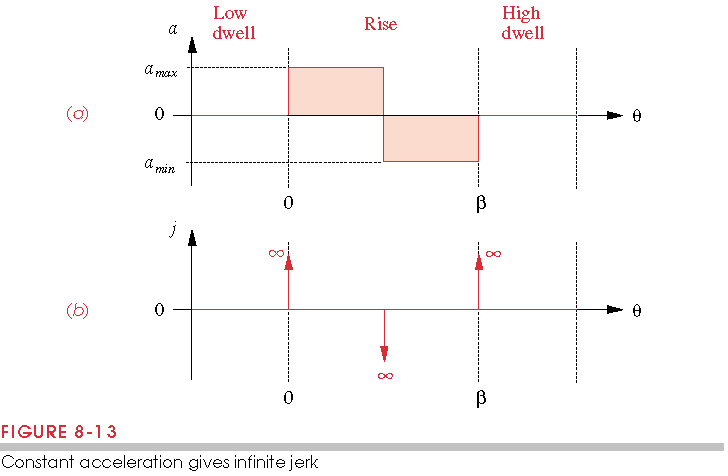 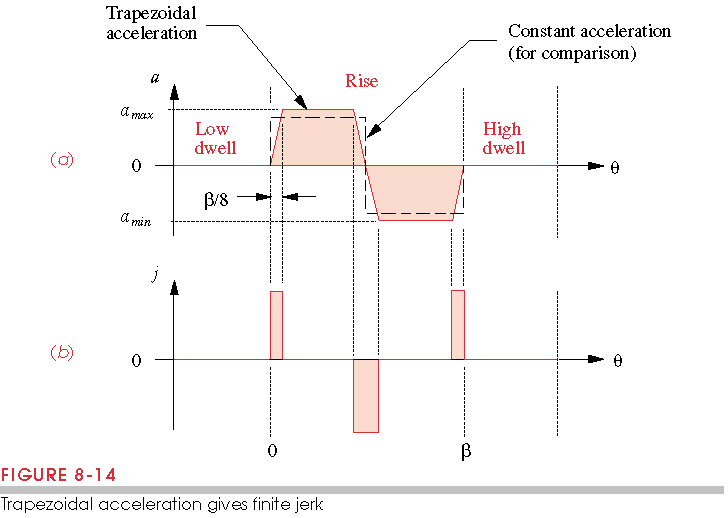 20
RDFD Cam, Modified Trapezoidal
Combination of sinusoidal and constant acceleration
Need to integrate to get the magnitude
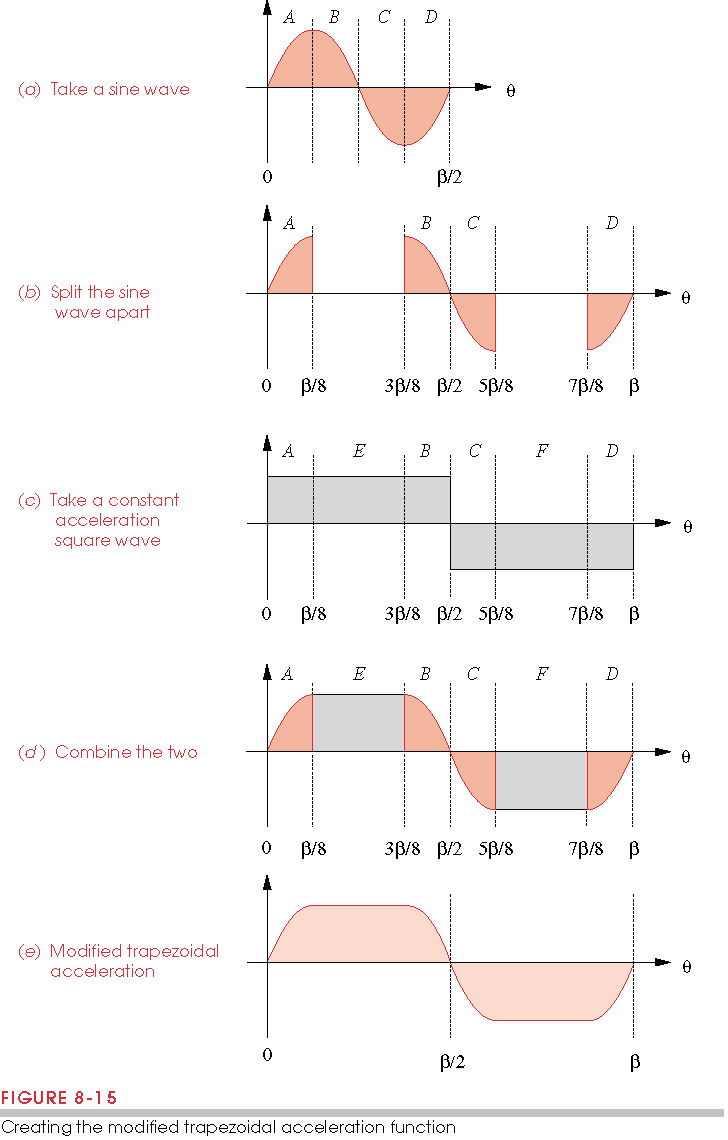 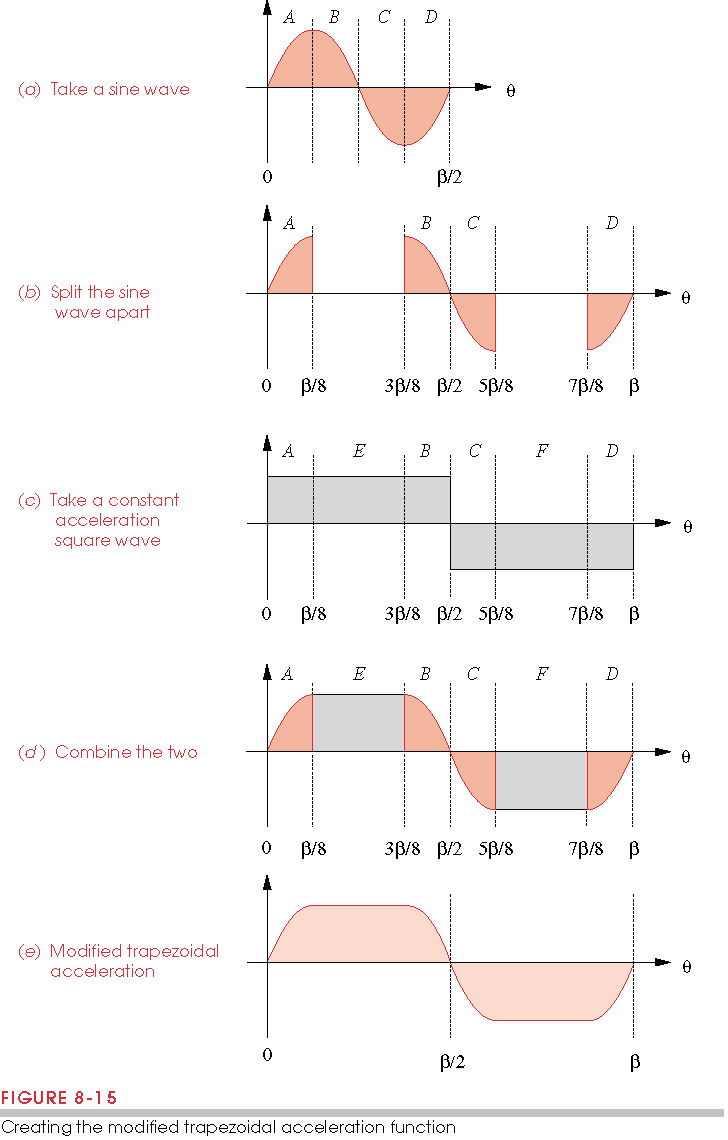 21
RDFD Cam, Modified Trapezoidal
After integrating, we get the following curves
Has lowest magnitude of peak acceleration  of standard cam functions
	(lowest forces)
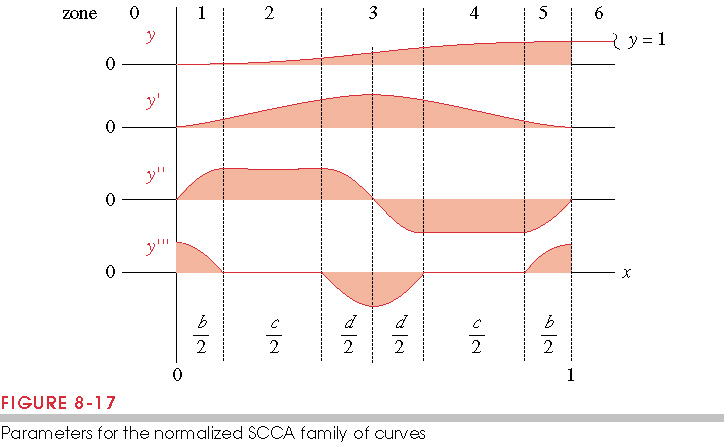 22
RDFD Cam, Modified Sine
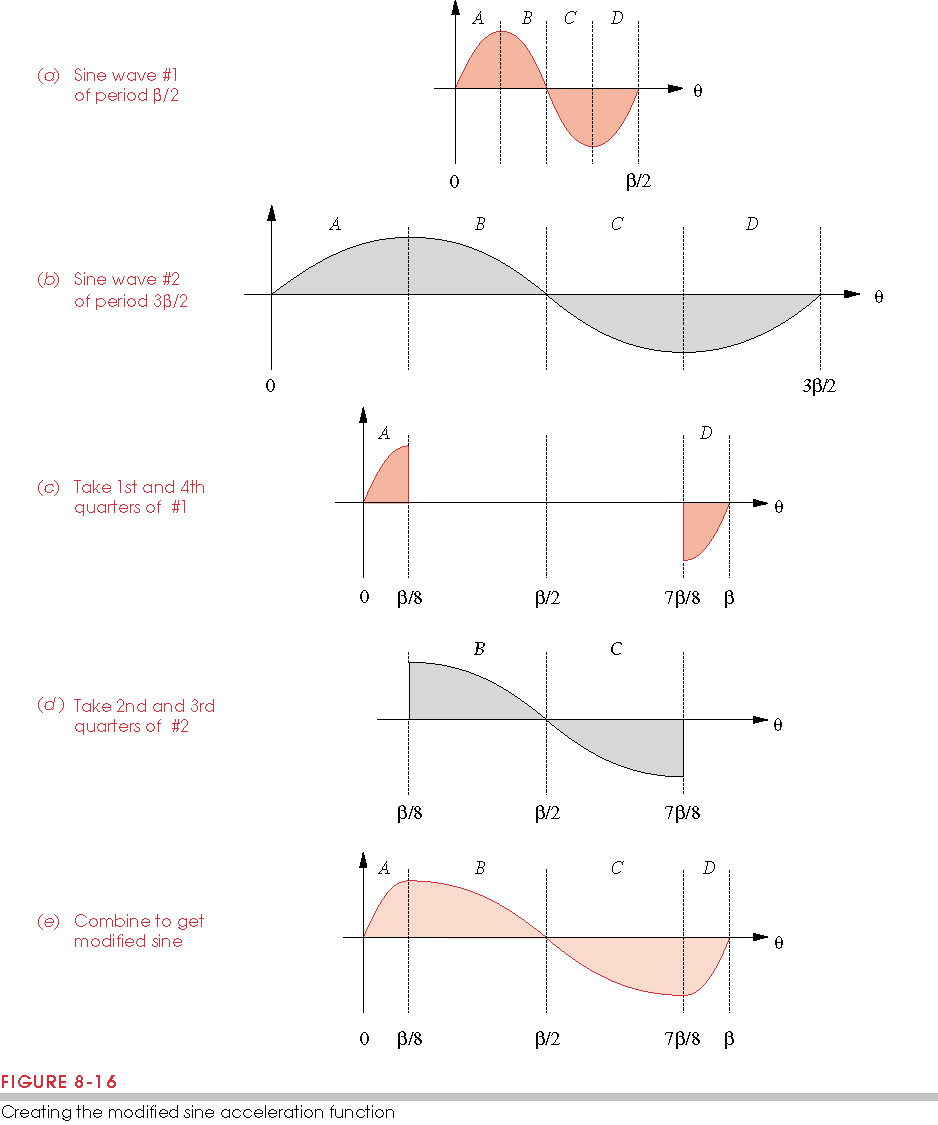 Combination of a low and high frequency sine function
Has lowest peak velocity (lowest kinetic energy)
23
RDFD Cam, SCCA Family
The cam functions discussed so far belong to the SCCA family (Sine-Constant-Cosine-Acceleration)
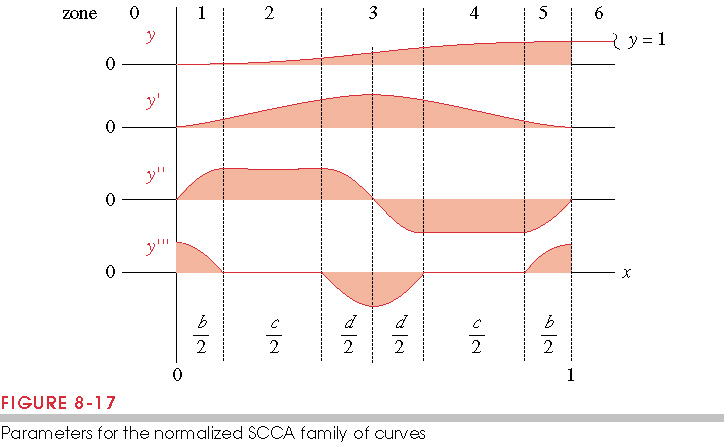 24
RDFD Cam, SCCA Family
Comparison of accelerations in SCCA family
All are combination of sine, constant, cosine family
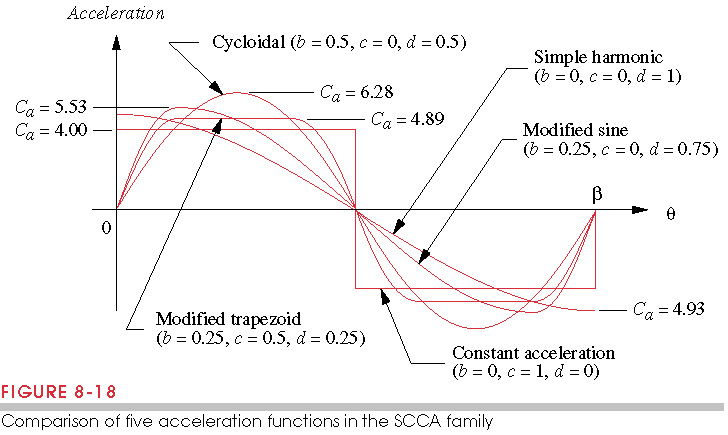 25
Polynomial Functions
We can also choose polynomials for cam functions
General form:

	where x=q/b or t
Choose the number of boundary conditions (BC’s) to satisfy the fundamental law of cam design
26
3-4-5 Polynomial
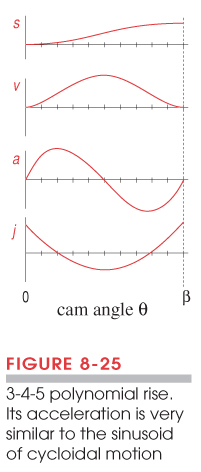 Boundary conditions
 @q=0, s=0,v=0,a=0
 @q=b, s=h,v=0,a=0
Six boundary conditions, so order 5 since C0 term
27
3-4-5 Polynomial
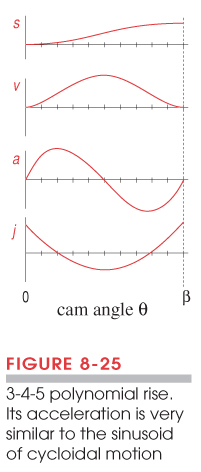 @q=0,	s=0=C0	 v=0=C1/b	a=0=2C2/b2
		C0=0	C1=0	C2=0
@q=b,	s=h= C3+C4+C5,	v=0=2C3+3C4+5C5			a=0= 6C3+12C4+20C5
Solve the 3 equations to get
28
3-4-5  and 4-5-6-7 Polynomial
3-4-5 polynomial 
Similar in shape to cycloidal
Discontinuous jerk


4-5-6-7 polynomial: set the jerk to be zero at 0 and b


Has continuous jerk, but everything else is larger
4-5-6-7 Polynomial
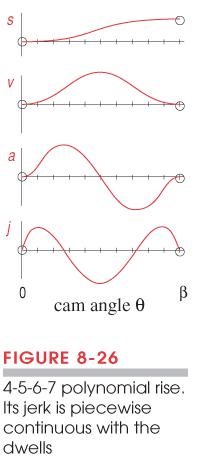 29
Acceleration Comparisons
Modified trapezoid is the best, followed by modified sine and 3-4-5
Low accelerations imply low forces
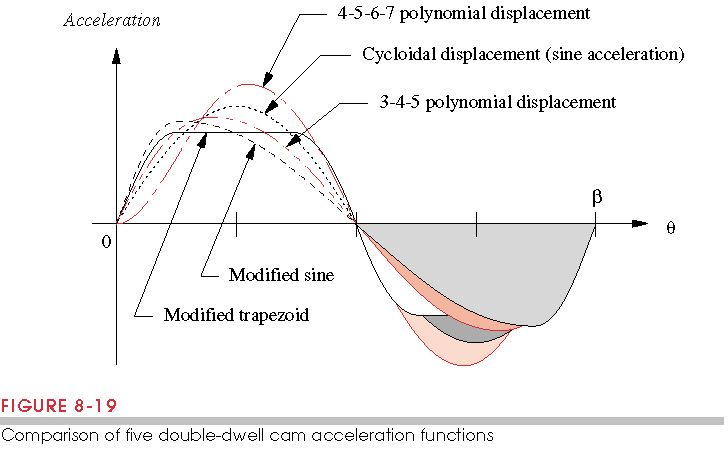 30
Jerk Comparison
Cycloidal is lowest, followed by 4-5-6-7 polynomial and 3-4-5 polynomial
Low jerk implies lower vibrations
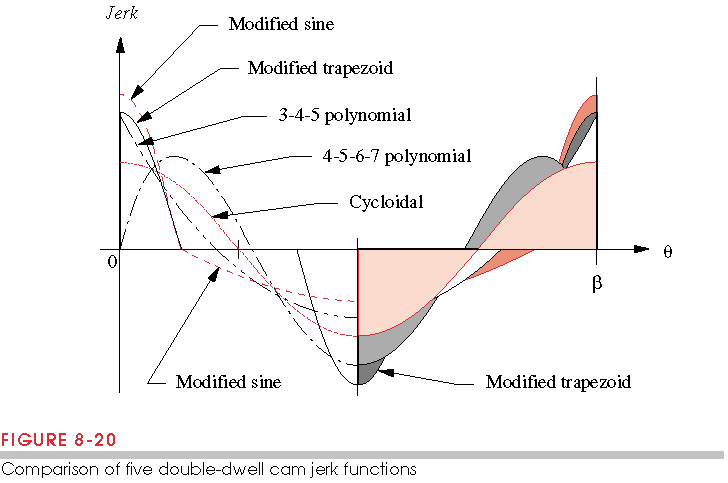 31
Velocity Comparison
Modified sine is best, followed by 3-4-5 polynomial
Low velocity means low kinetic energy
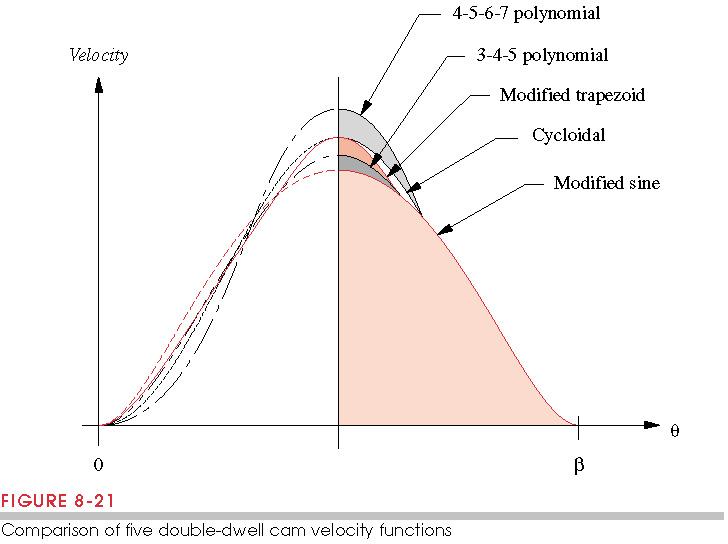 32
Position Comparison
There is not much difference in the position curves
Small position changes can lead to large acceleration changes
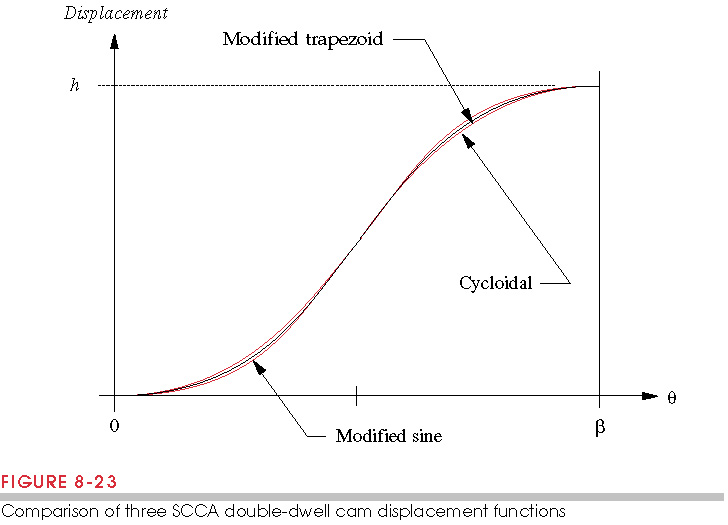 33
Table for Peak VAJ for Cam Functions
Velocity is in m/rad, Acceleration is in m/rad2, Jerk is in m/rad3.
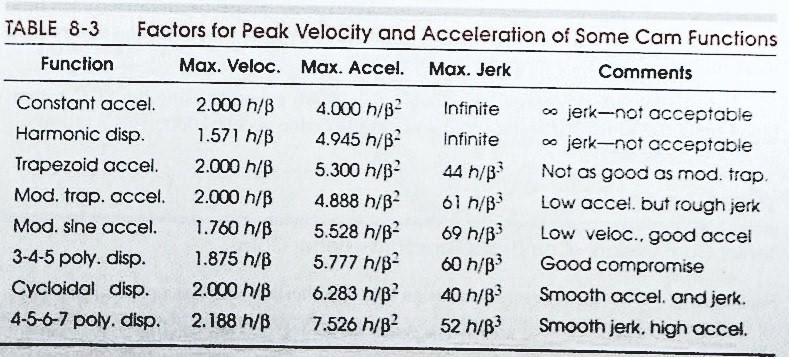 34
Single Dwell Cam Design, Using Double Dwell Functions
The double dwell cam functions have an unnecessary return to zero in the acceleration, causing the acceleration to be higher elsewhere.
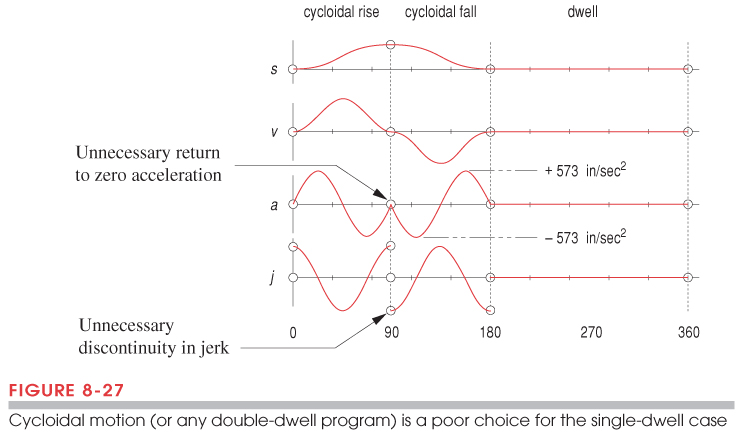 35
Single Dwell Cam Design, Double Harmonic function
Large negative acceleration
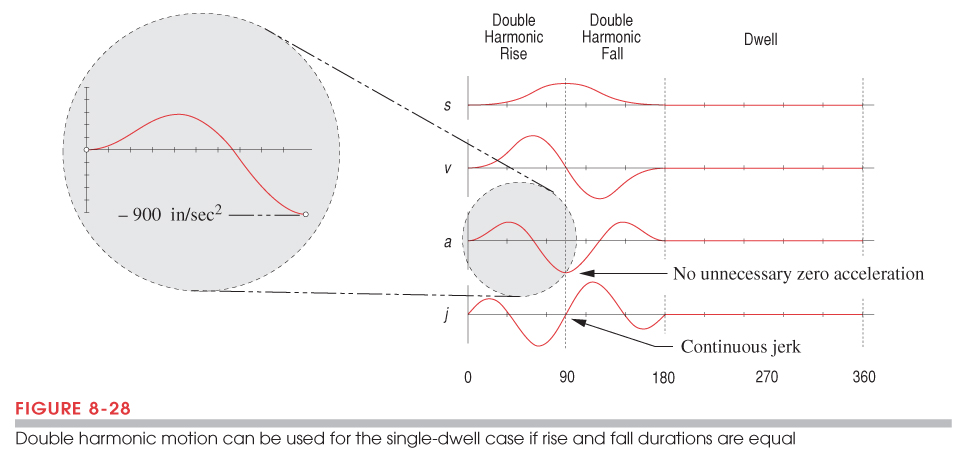 36
Single Dwell Cam Design, 3-4-5-6 Polynomial
Boundary conditions	@q=0 	s=v=a=0
	@q=b 	s=v=a=0		@q=b/2	s=h
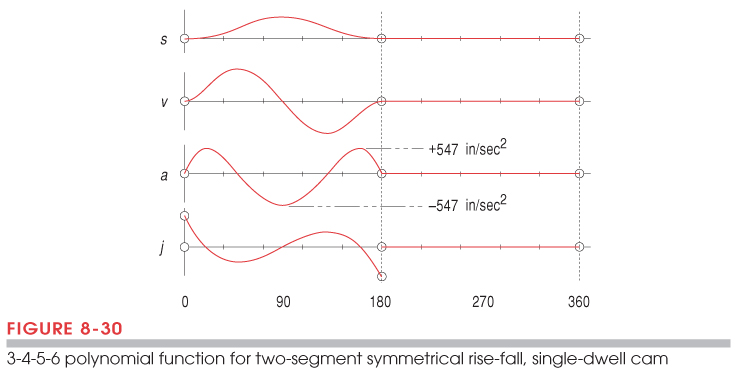 Has lower peak acceleration (547) than cycloidal (573) or double harmonic (900)
37
Unsymmetrical RFD Cams
If the rise has different time than the fall, need more boundary conditions.
With 7BC’s
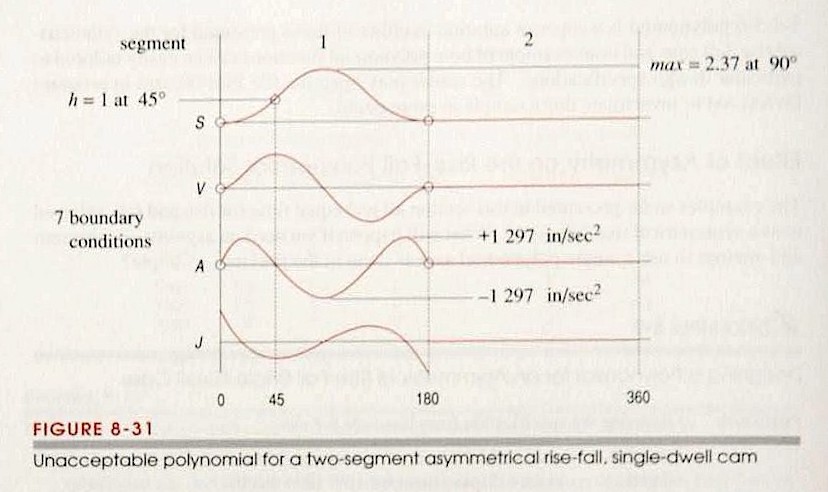 38
Unsymmetrical RFD Cams
If you set the velocity to zero at the peak:
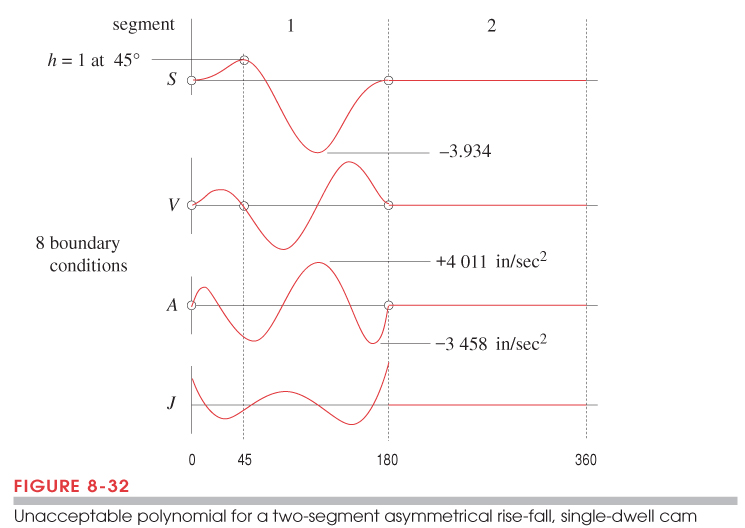 39
Unsymmetrical RFD Cams
With 3 segments, segment 1 with 5BC’s, segment 2 with 6BC’s get a large peak acceleration
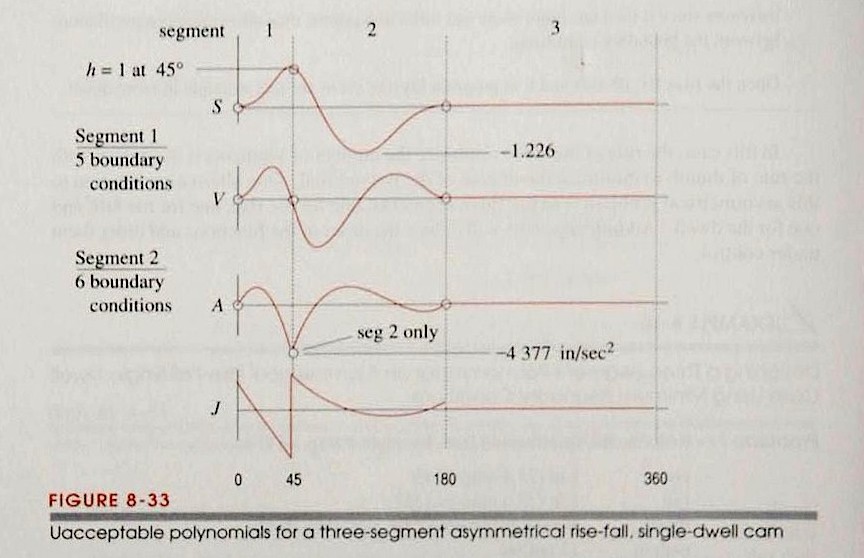 40
Unsymmetrical RFD Cams
Best to start with segment with lowest acceleration with 5BC’s then do the other segment with 6BC’s
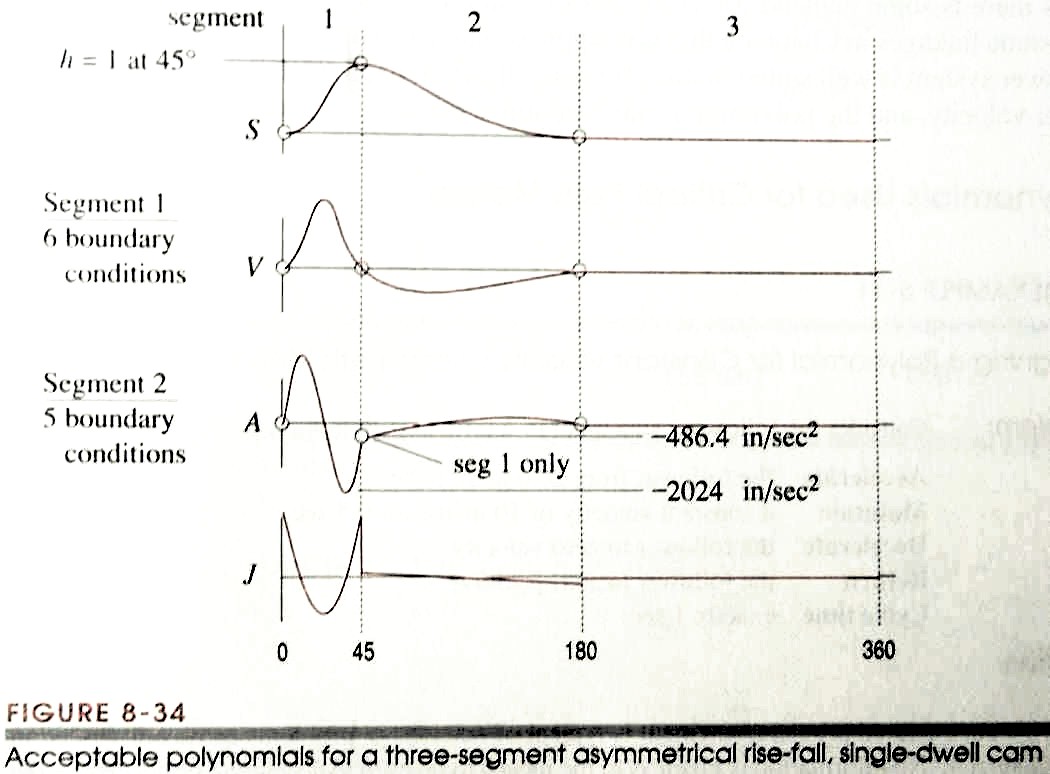 41
Critical Path Motion (CPM)
Position or one of its derivatives is specified
Ex: Constant velocity for half the rotation
Break the motion into the following parts:
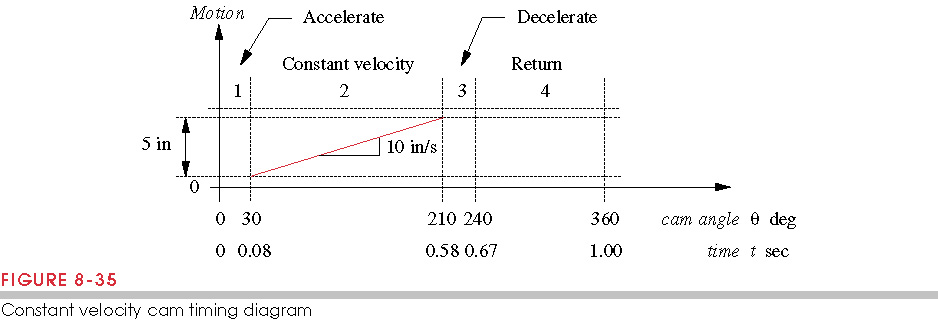 42
Critical Path Motion (CPM)
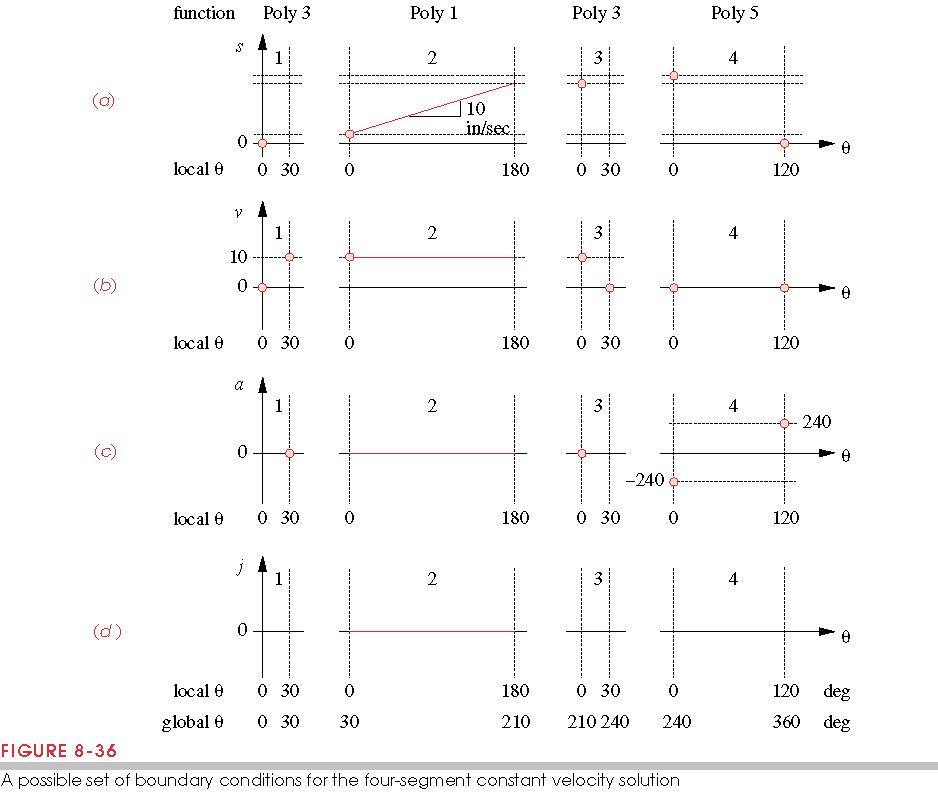 Segment 1 has 4BC’s
Segment 2 has 2BC’s (constant V)
Segment 3 has 4BC’s
Last segment has 6BC’s (almost always)
43
Resulting Curves
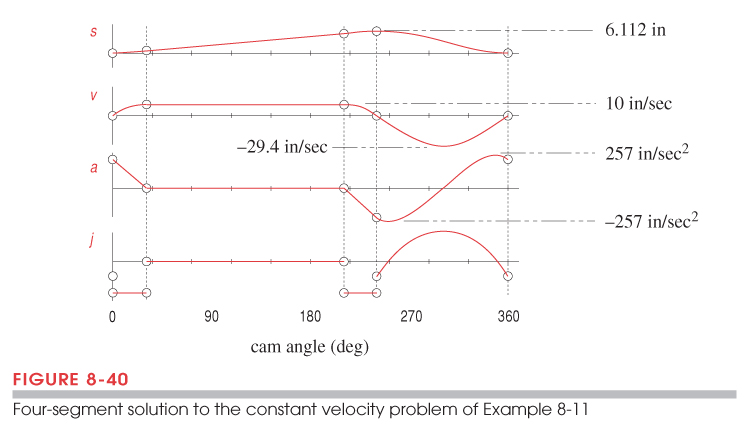 44
Constant Velocity, 2 Segments
The divisions on the previous approach are not given, only one segment of constant velocity
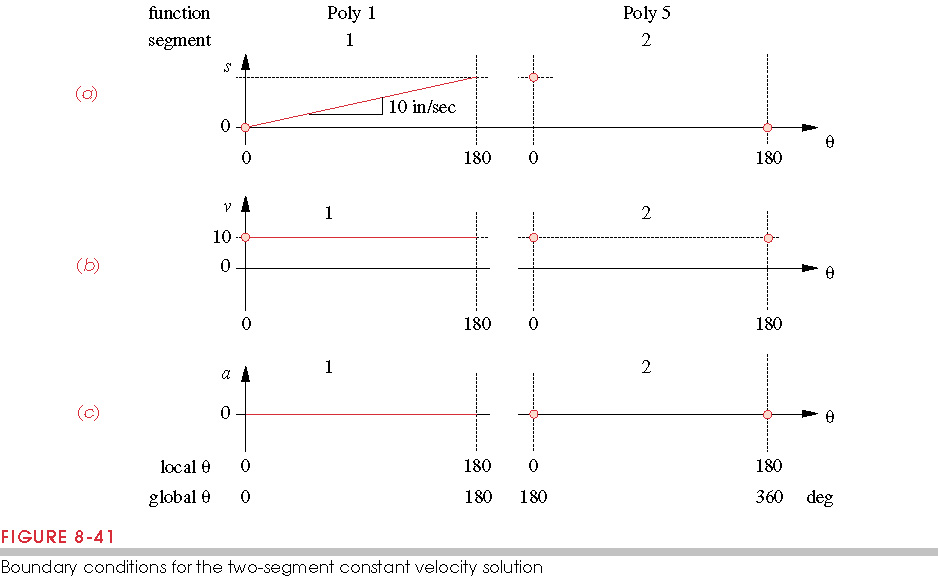 45
Resulting SVAJ diagram
2 segment design has better properties
4 segment design had Ds=6.112, v=-29.4, a=257
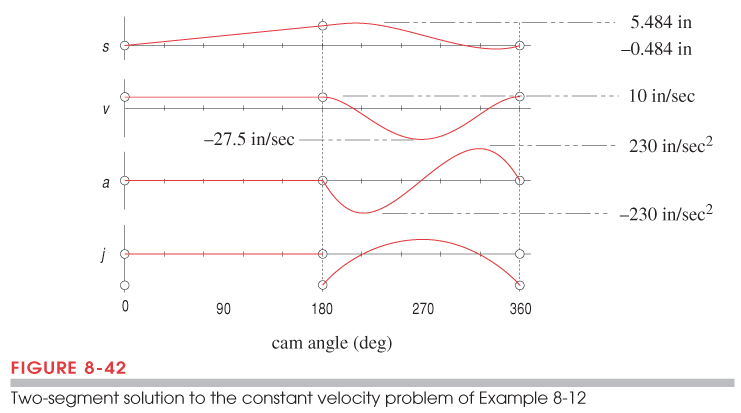 46
Sizing the Cam, Terminology
Base circle (Rb) – smallest circle that can be drawn tangent to the physical cam surface
Prime circle (Rp) – smallest circle that can be drawn tangent to the locus of the centerline of the follower
Pitch curve – locus of the centerline of the follower
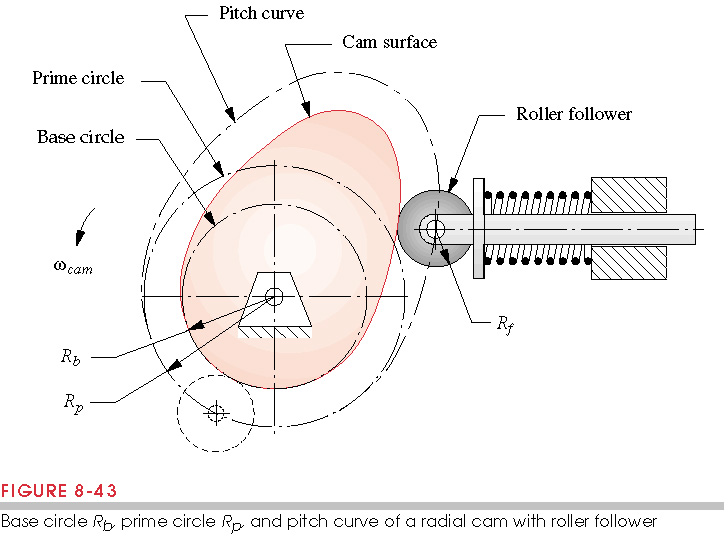 47
Cam Pressure Angle
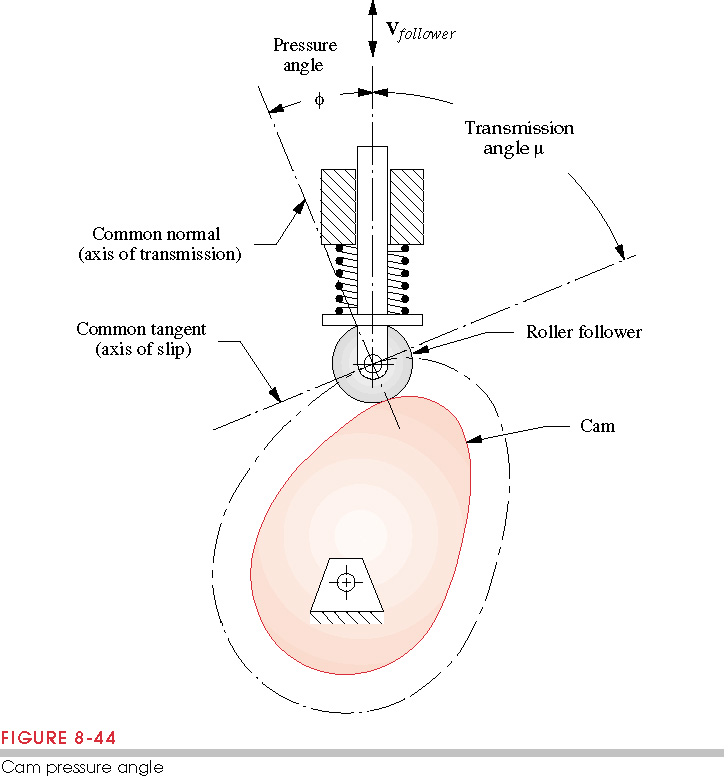 Pressure Angle (f)
the angle between the direction of motion (velocity) of the follower and the direction of the axis of transmission
Want f<30 for translating and f<35 for oscillating followers
f
48
Cam Eccentricity
e
b
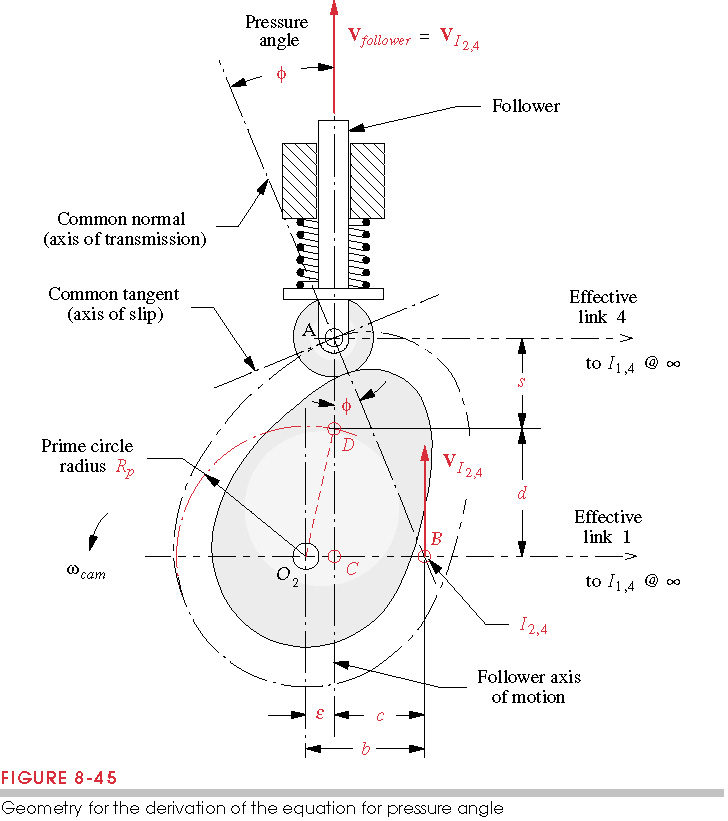 Eccentricty (e) – the perpendicular distance between the follower’s axis of motion and the center of the cam
Aligned follower: e=0
49
Overturning Moment
For flat faced follower, the pressure angle is zero
There is a moment on the follower since the force is not aligned with the direction of follower motion.  This is called the overturning moment
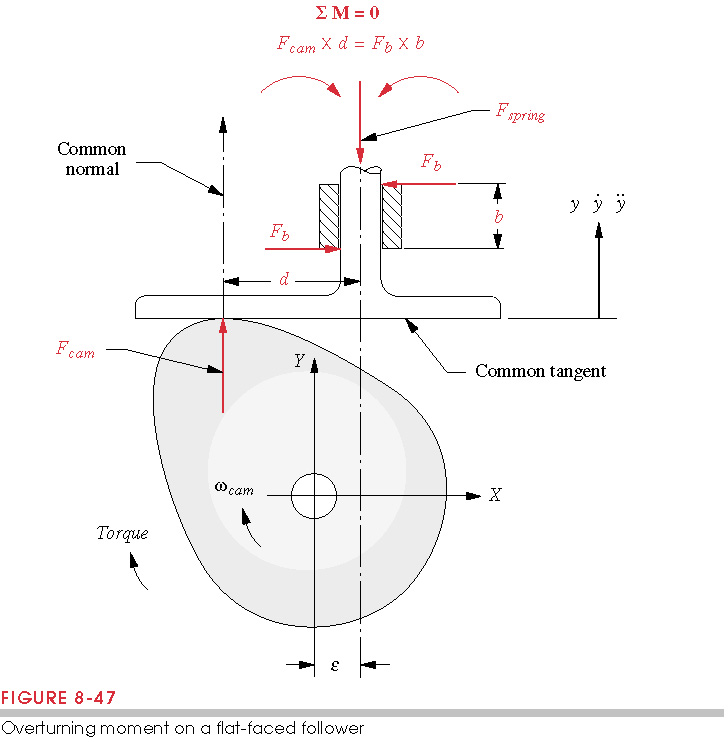 50
Radius of Curvature
Every point on the cam has an associated radius of curvature
If the radius of curvature is smaller than the radius of the follower the follower doesn’t move properly
Rule of thumb: rmin =(23) x Rf
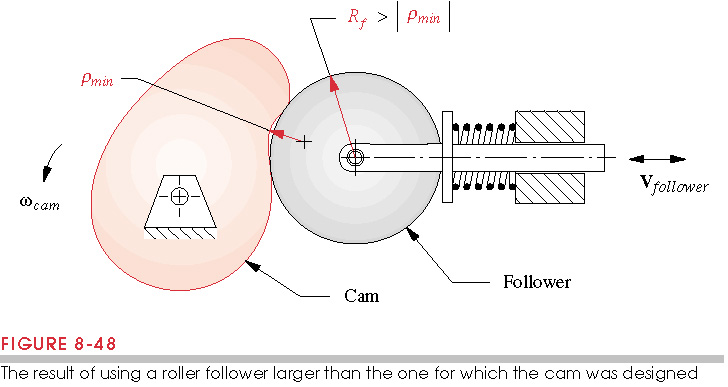 51
Radius of Curvature – Flat Faced Follower
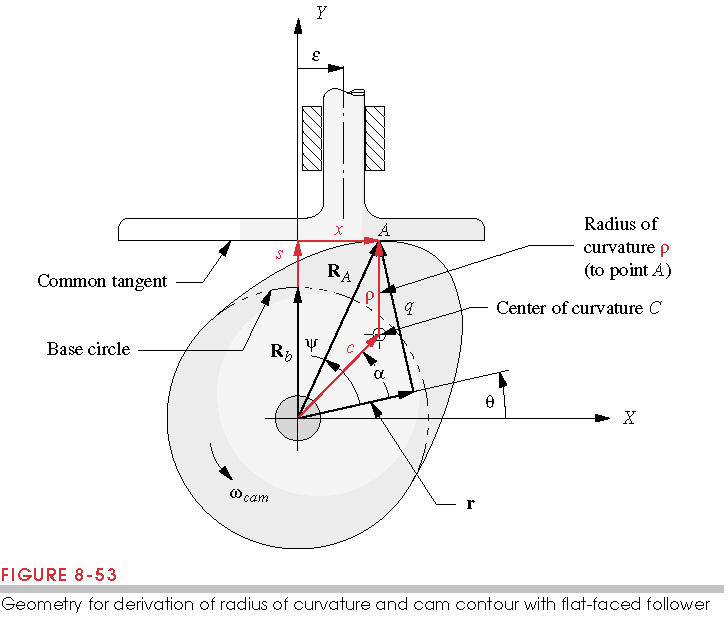 We can’t have a negative radius of curvature
52
Cam Manufacturing Considerations
Medium to high carbon steels, or cast ductile iron
Milled or ground
Heat treated for hardness (Rockwell HRC 50-55)
CNC machines often use linear interpolation (larger accelerations)
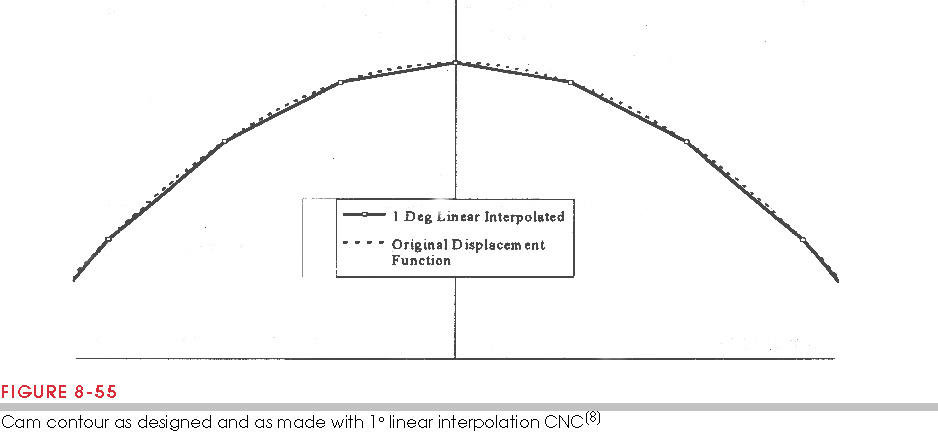 53
Actual vs. Theoretical Cam Performance
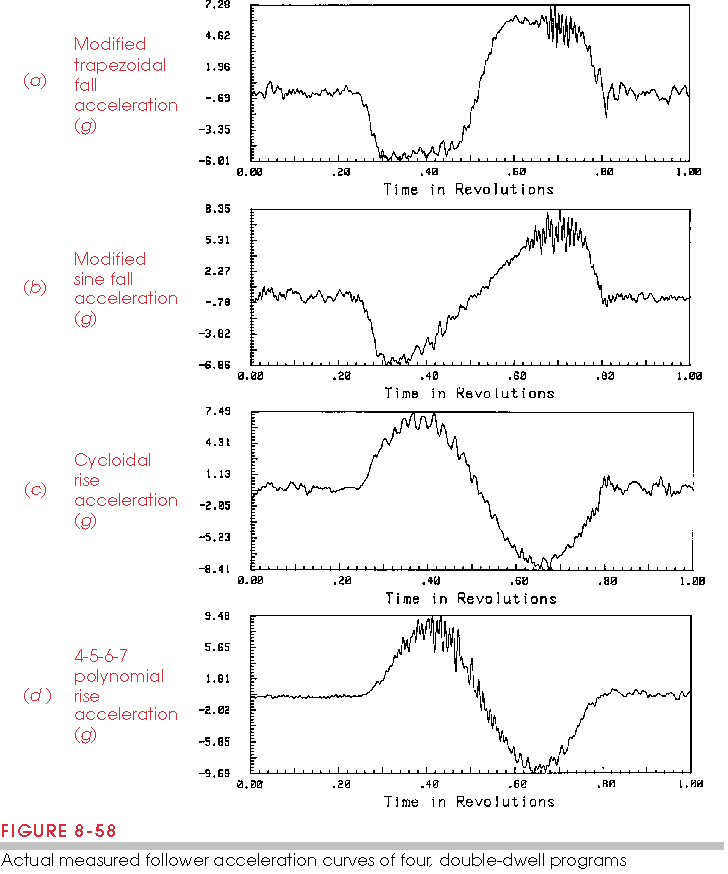 Larger acceleration due to manufacturing errors, and vibrations from jerk
54
Practical Design Considerations
Translating or oscillating follower?
Force or Form-Closed?
Follower Jump vs. Crossover Shock
Radial or Axial Cam?
Roller or Flat-Faced Follower?
To Dwell or Not to Dwell?
To Grind or not to Grind?
To Lubricate or Not to Lubricate?
55